Verdens Vanndag 2017
De kommunale renseanleggene som byenes nyrer (og avløpsvannet som blodet) i den urbane metabolismen
– om deteksjon av de stygge stoffene
Dr. Malcolm Reid, NIVA
Malcolm Reid
21.03.2017
1
What goes up must come down – and what goes in must come out
Malcolm Reid
21.03.2017
2
Down the drain
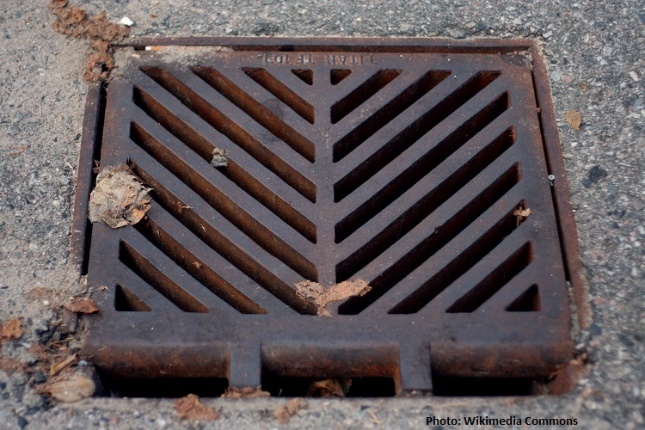 Everything 
We eat
We drink
We put on our bodies
From the industry
From run-off
End up in the sewer
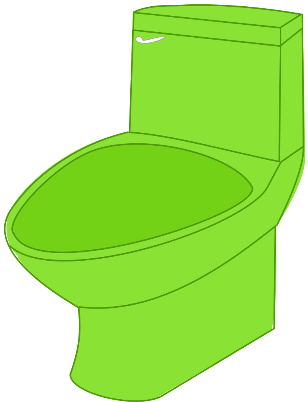 Malcolm Reid
21.03.2017
3
A sample of wastewater can be like a finger-print for a city
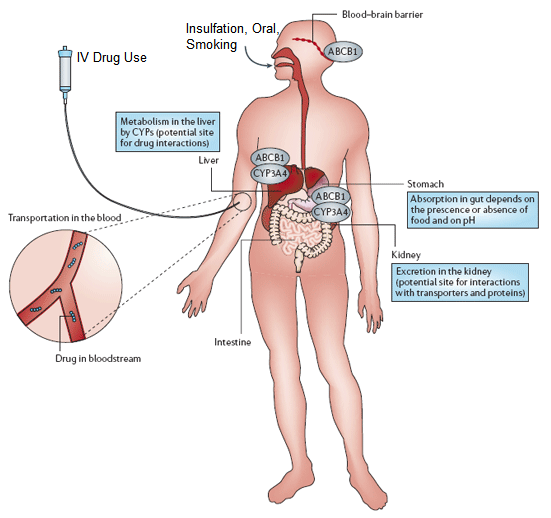 Malcolm Reid
21.03.2017
4
Wastewater analysis
Wastewater treatment plants are like the neck of an hourglass
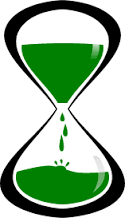 Malcolm Reid
21.03.2017
5
Illicit drugs and alcohol
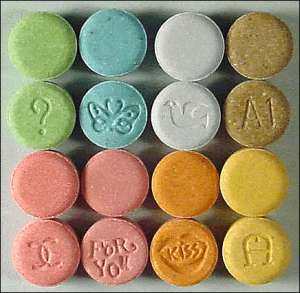 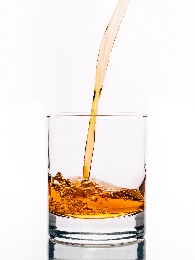 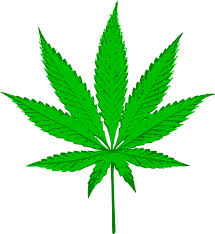 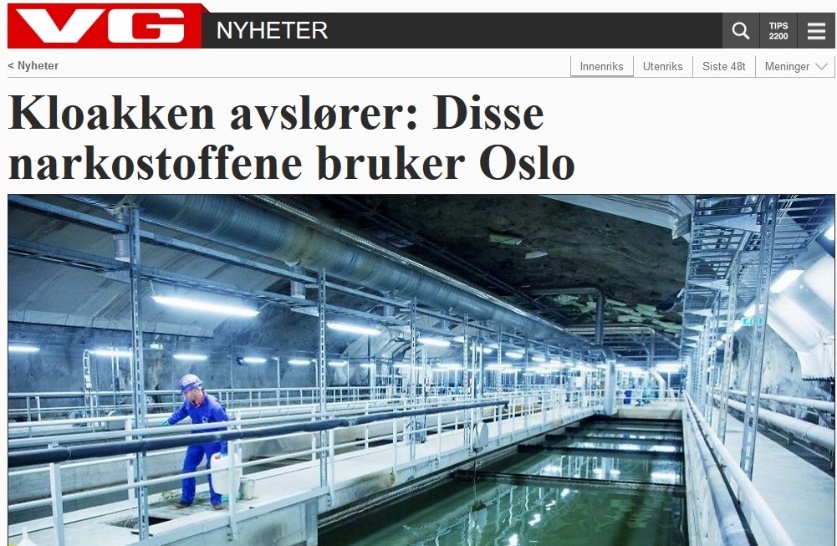 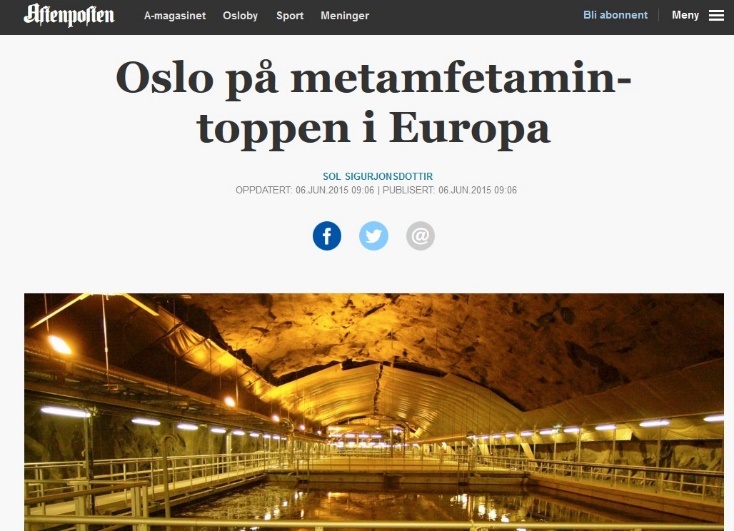 Malcolm Reid
21.03.2017
6
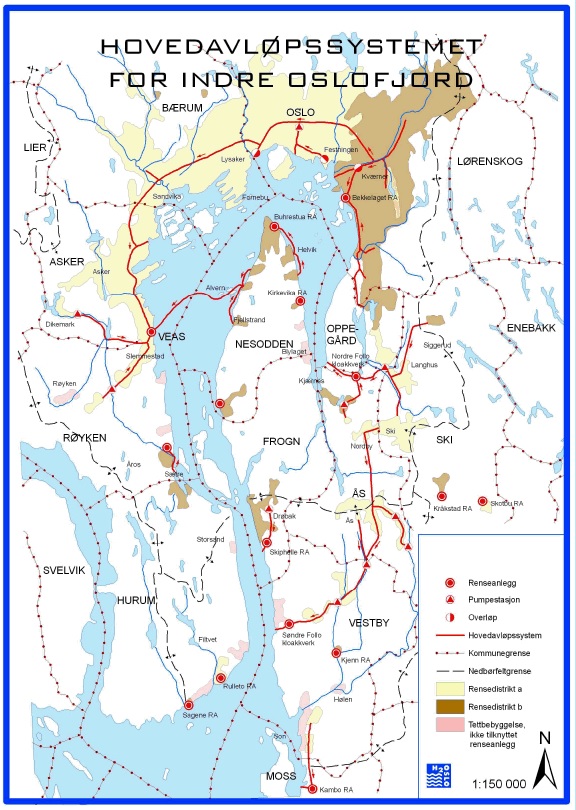 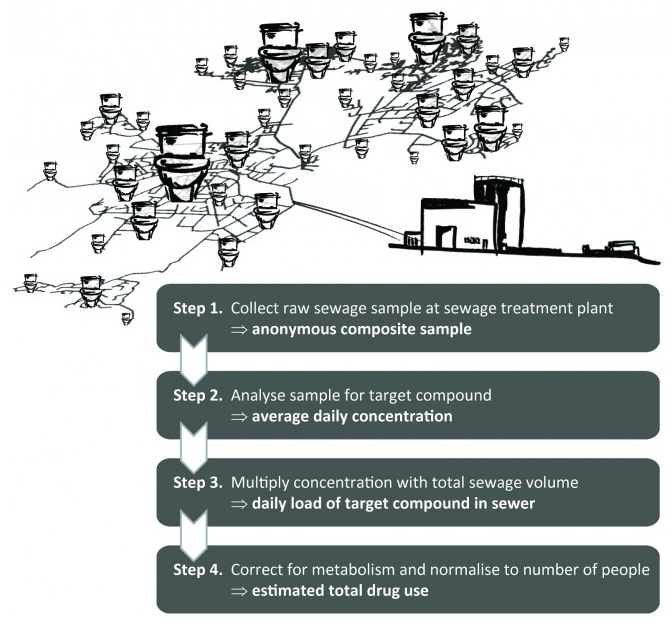 Malcolm Reid
21.03.2017
7
Sample collection
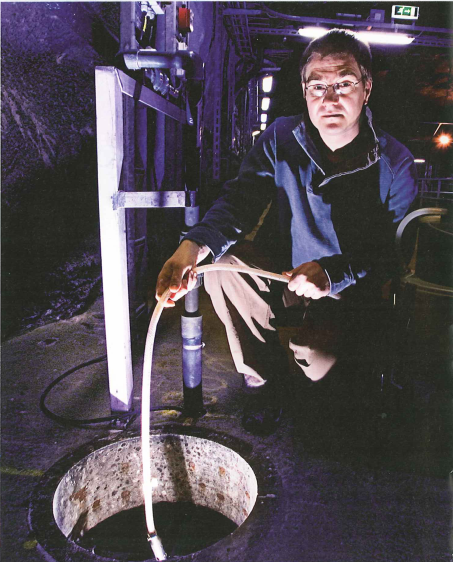 Malcolm Reid
21.03.2017
8
Illicit drugs and alcohol
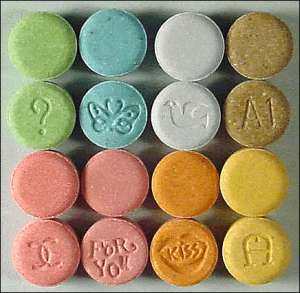 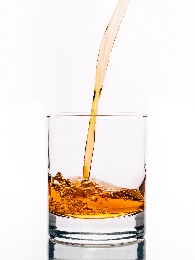 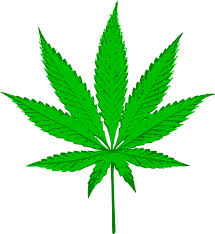 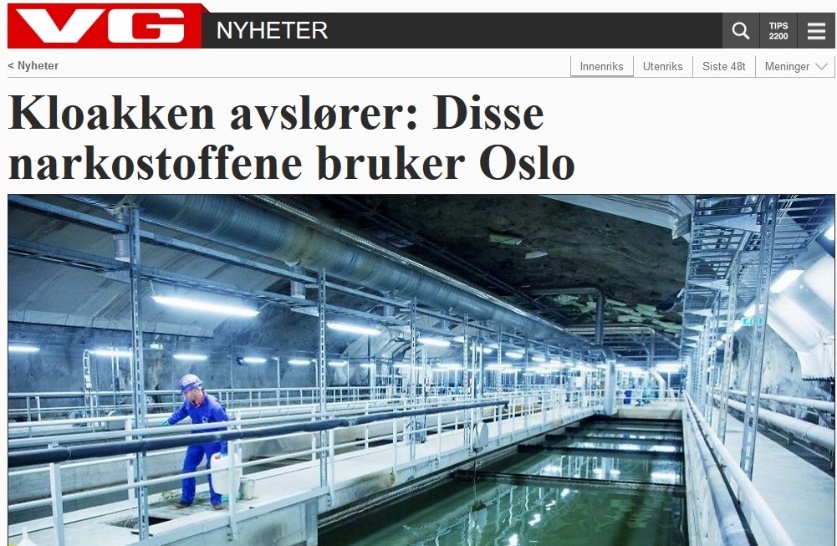 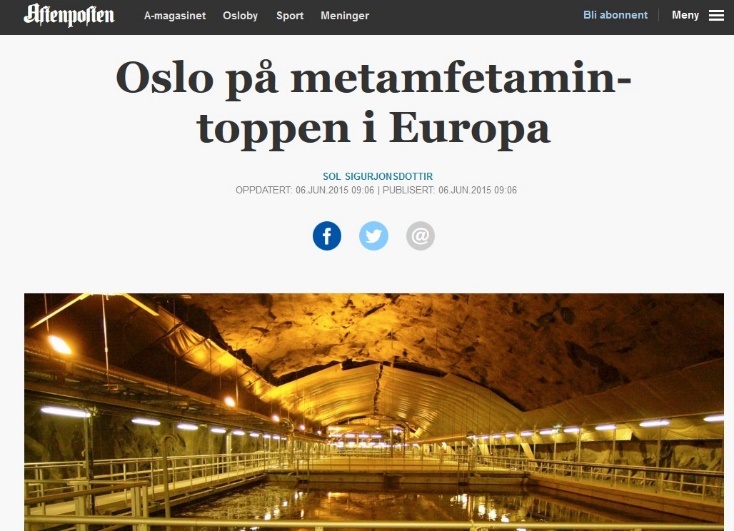 Malcolm Reid
21.03.2017
9
Urinary metabolites
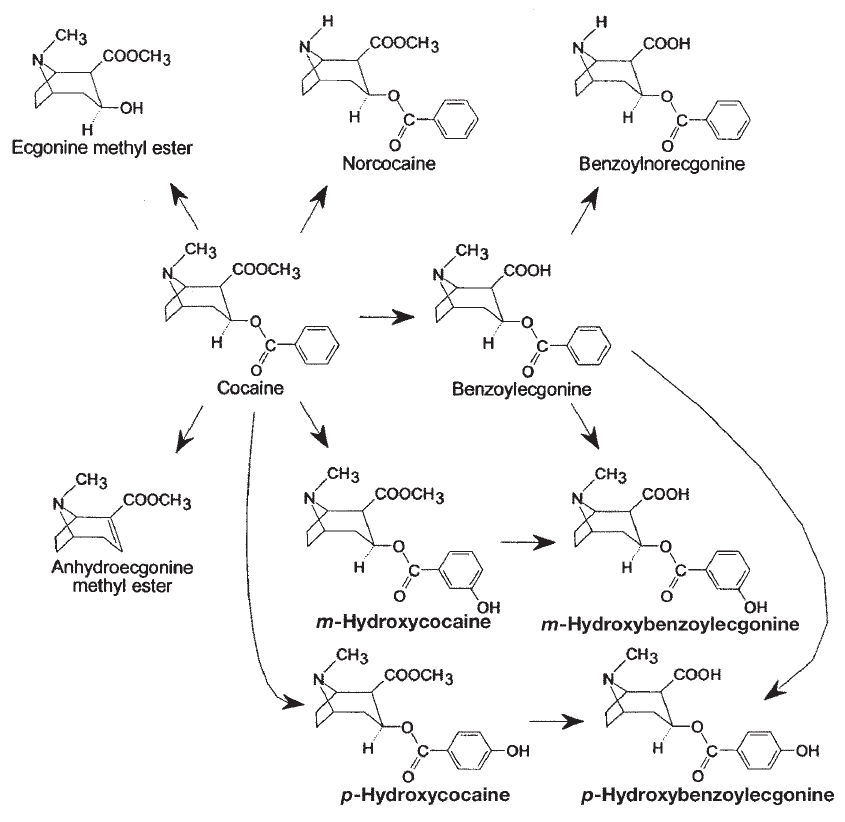 Evidence of use
Disposal?
Malcolm Reid
21.03.2017
10
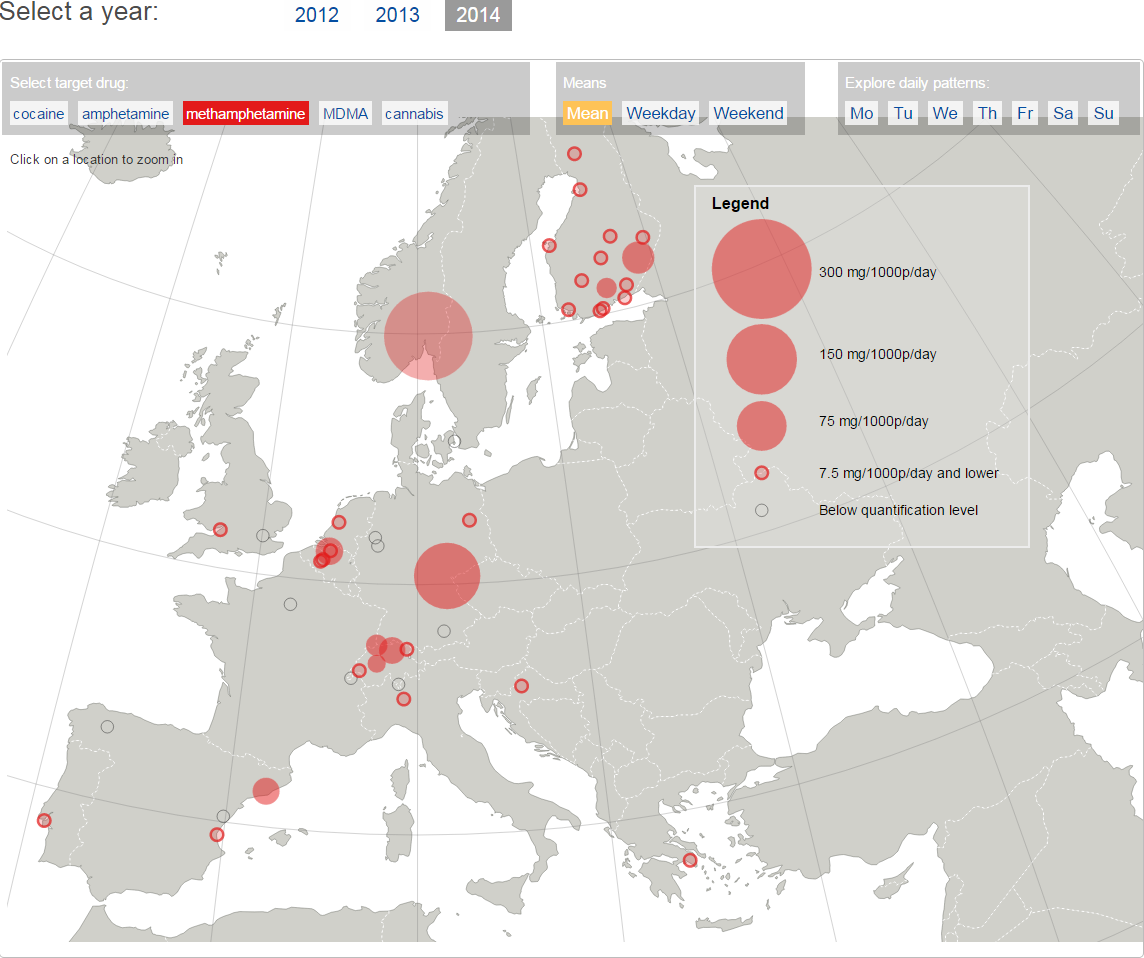 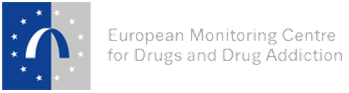 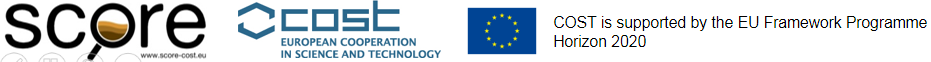 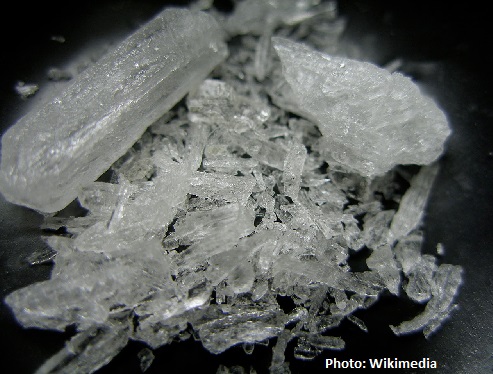 http://www.emcdda.europa.eu/topics/pods/waste-water-analysis
Malcolm Reid
21.03.2017
11
Health biomarkers, Pesticides on food, Air pollution etc.
Sewage contains a broad range of endogenous and exogenous biomarkers that potentially can be used to evaluate community-wide health related factors 
Analysis allows for inter-comparison of health-status among distinct communities
Results can help establish correlations between stressors and health
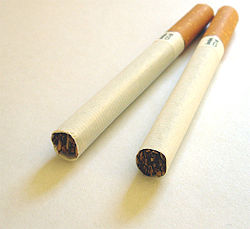 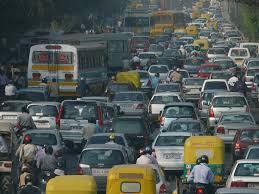 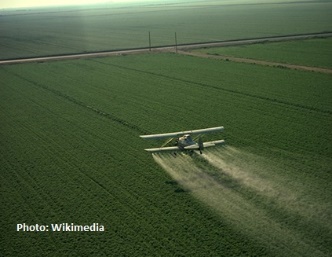 Malcolm Reid
21.03.2017
12
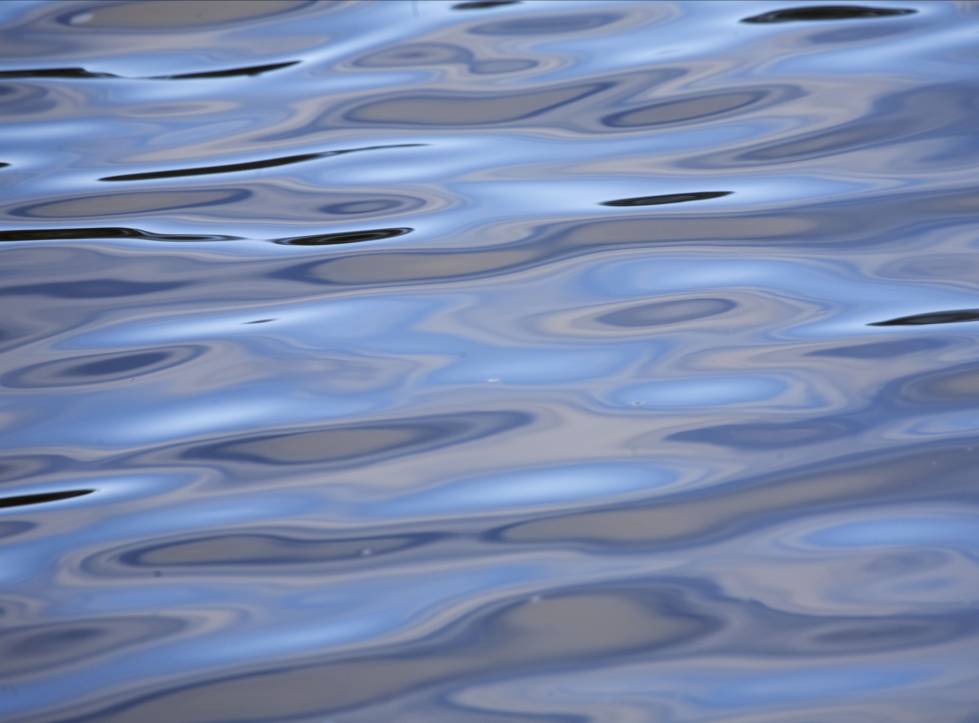 Health biomarkers, Pesticides on food, Air pollution etc.
Sewage contains a broad range of endogenous and exogenous biomarkers that potentially can be used to evaluate community-wide health related factors 
Analysis allows for inter-comparison of health-status among distinct communities
Results can help establish correlations between stressors and health
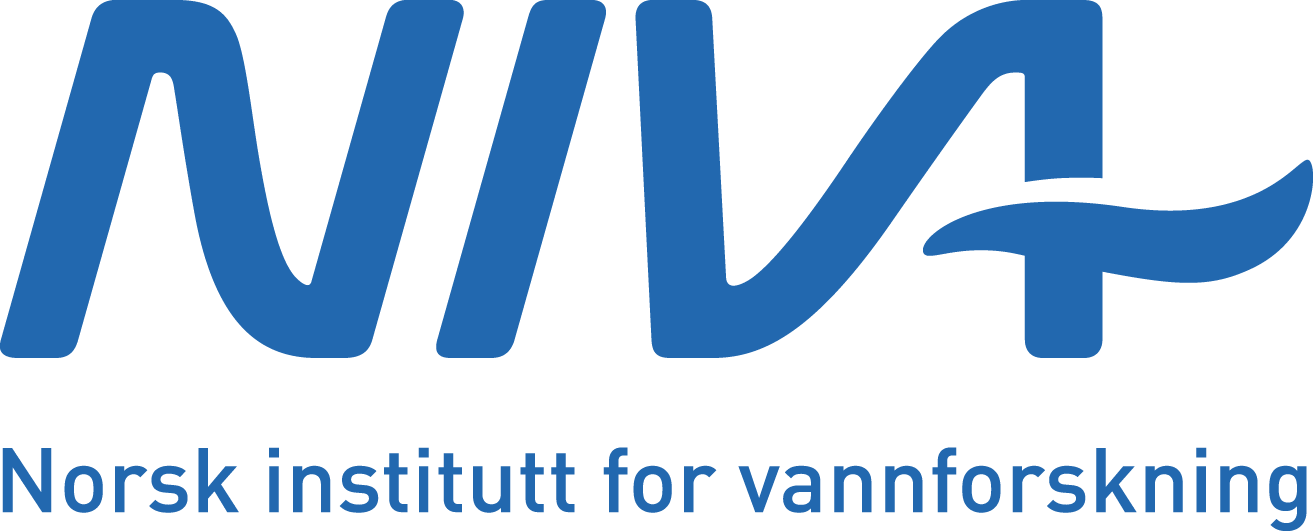 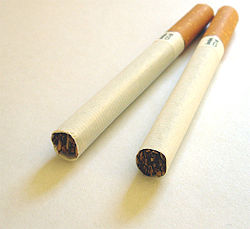 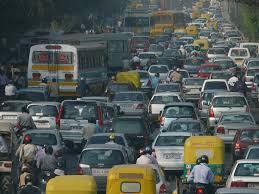 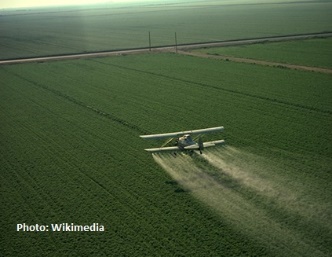 Malcolm Reid
21.03.2017
13